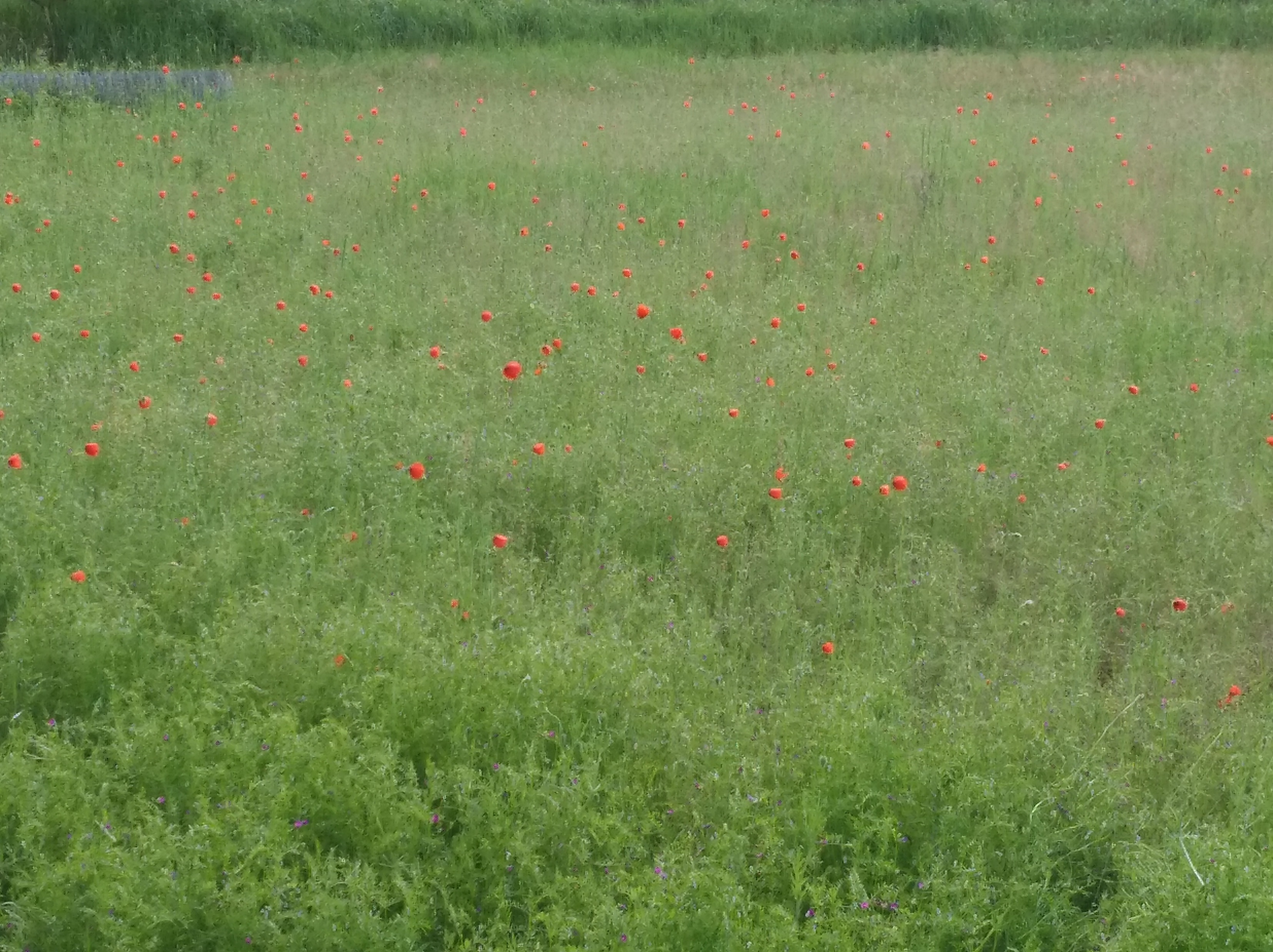 WPU 10
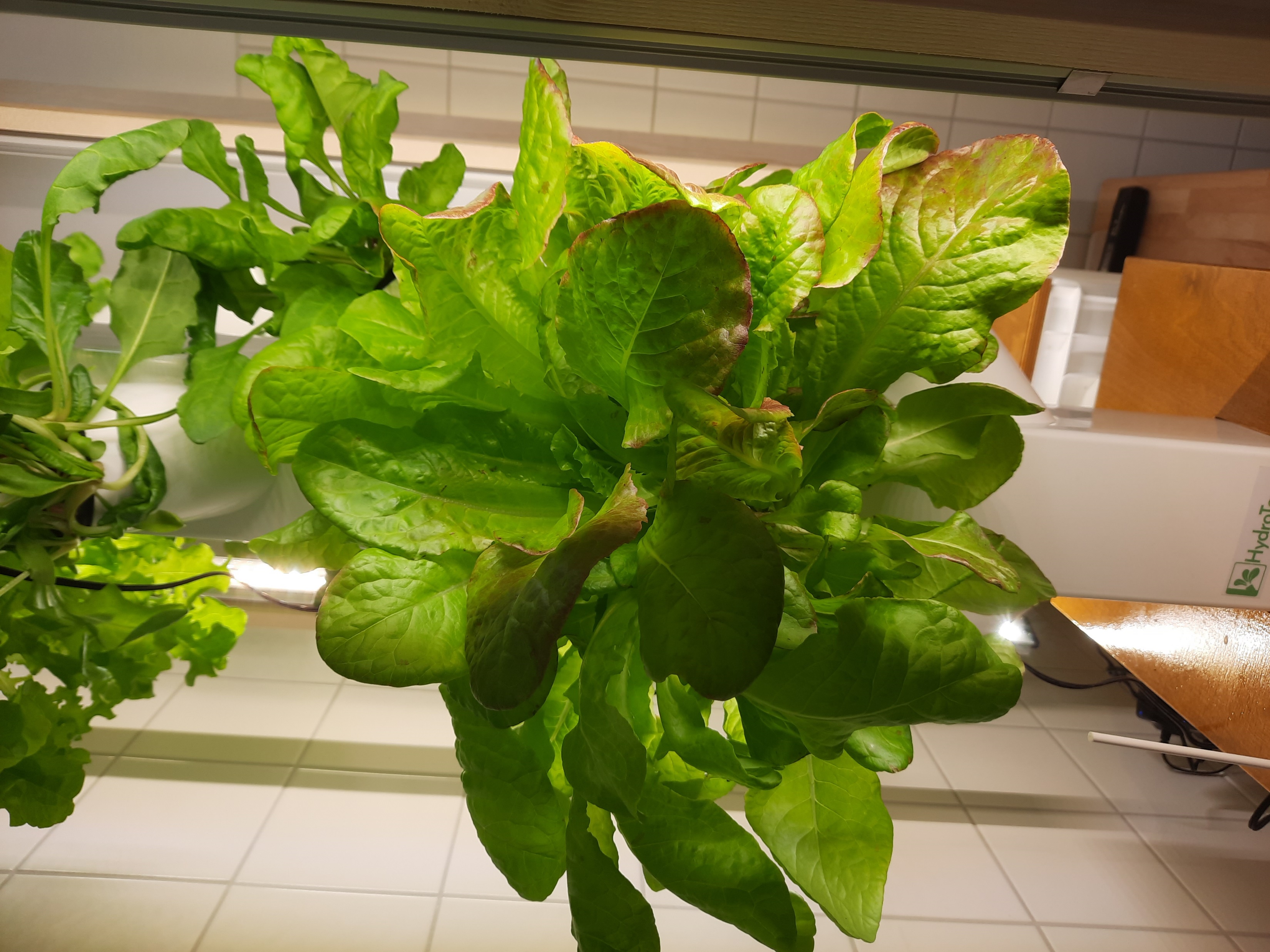 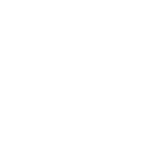 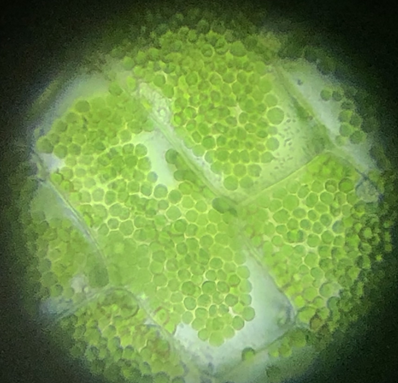 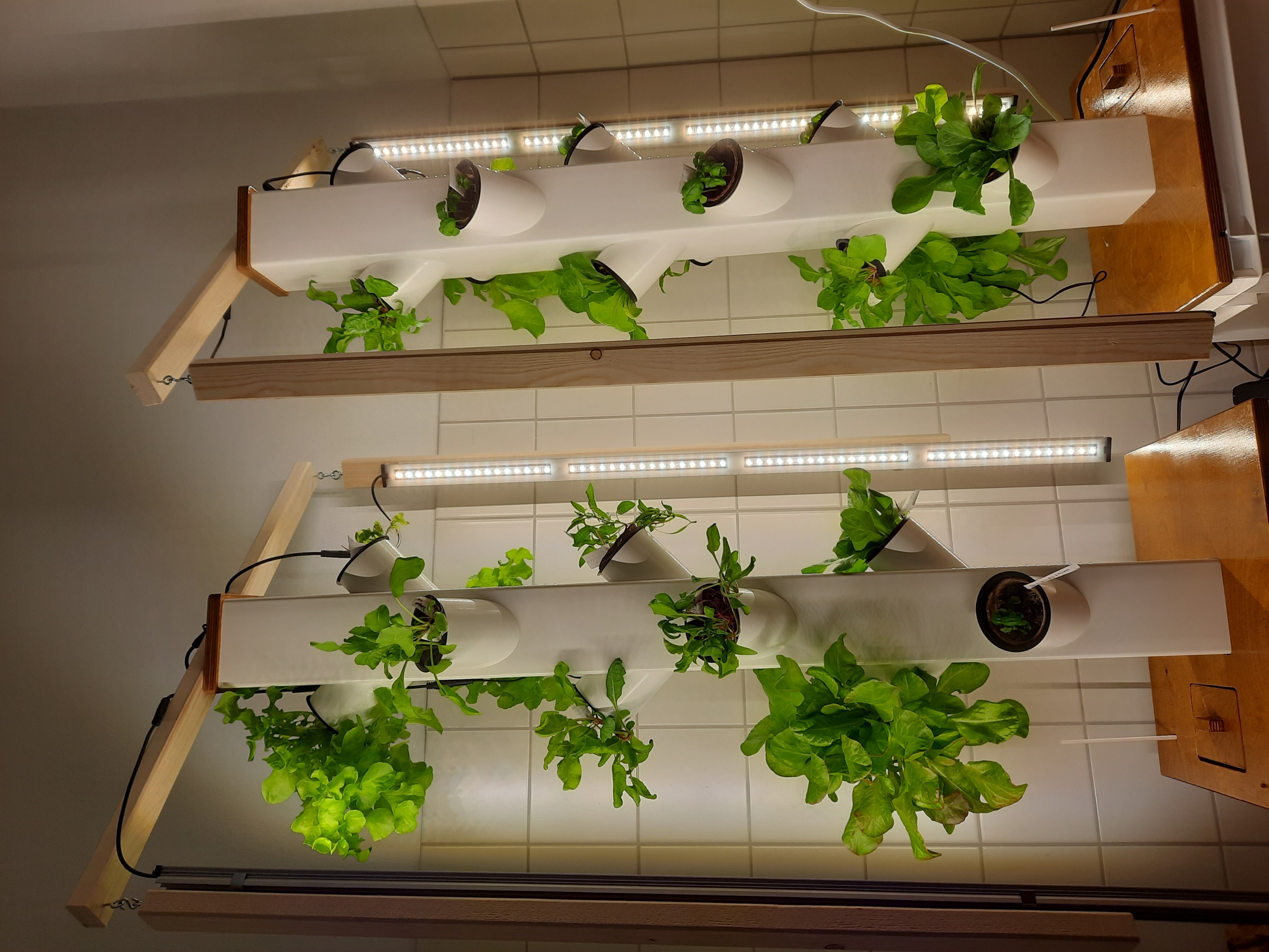 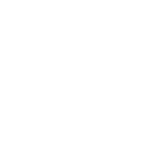 Biologie
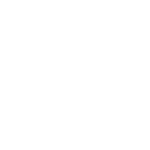 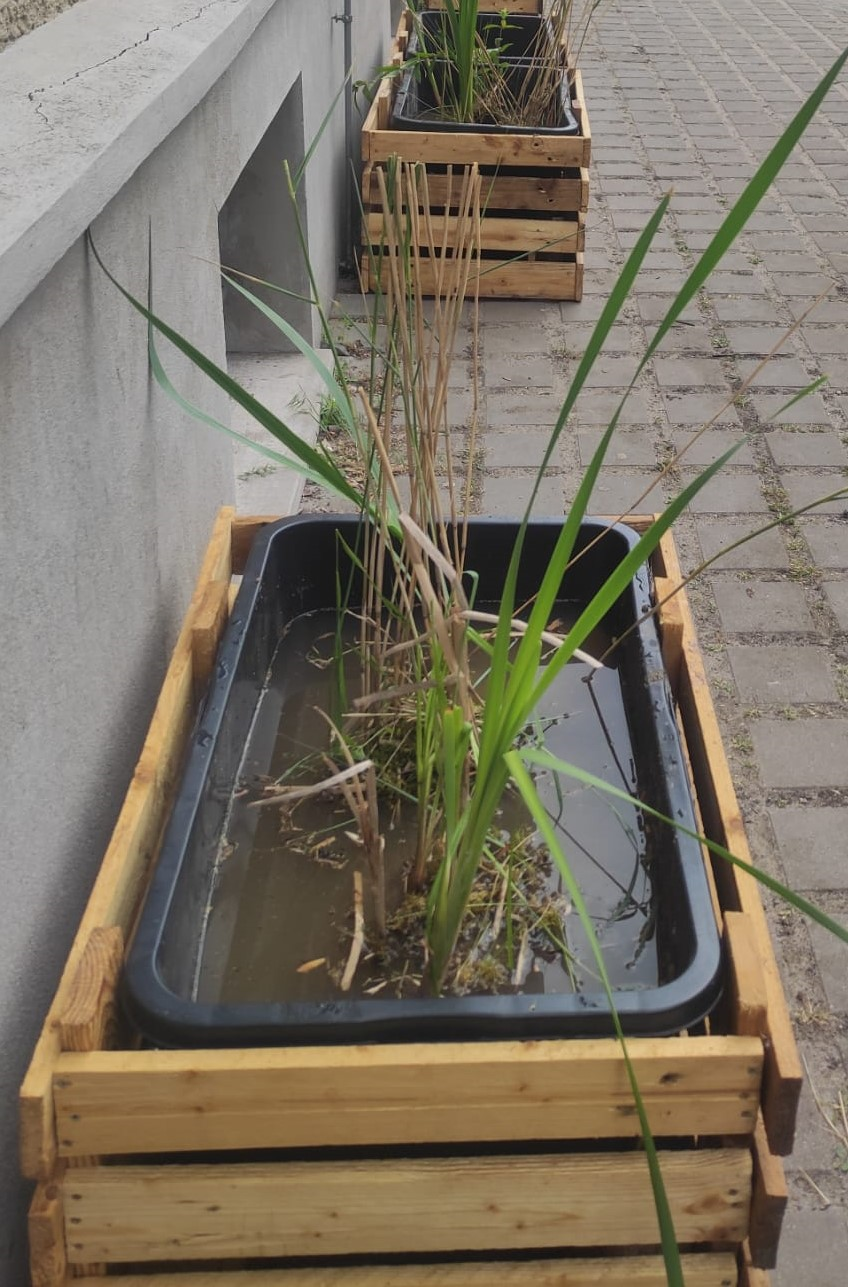 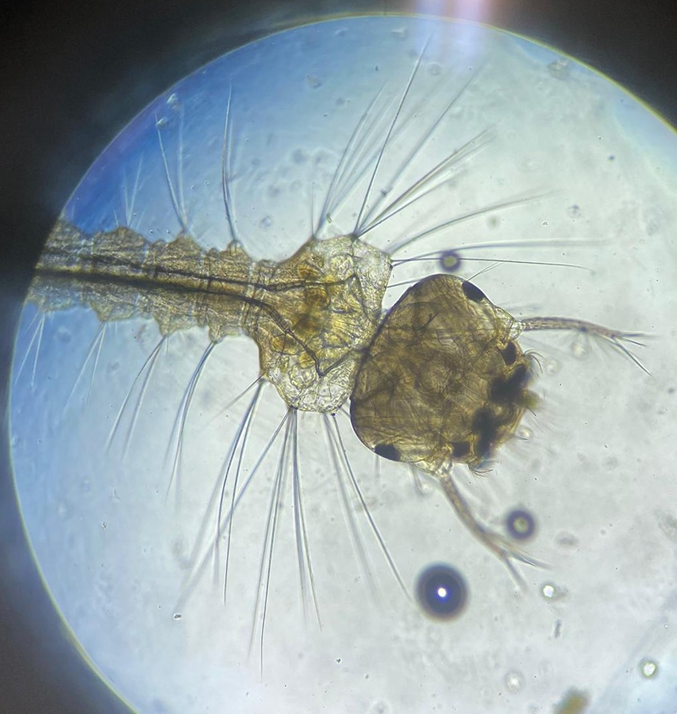 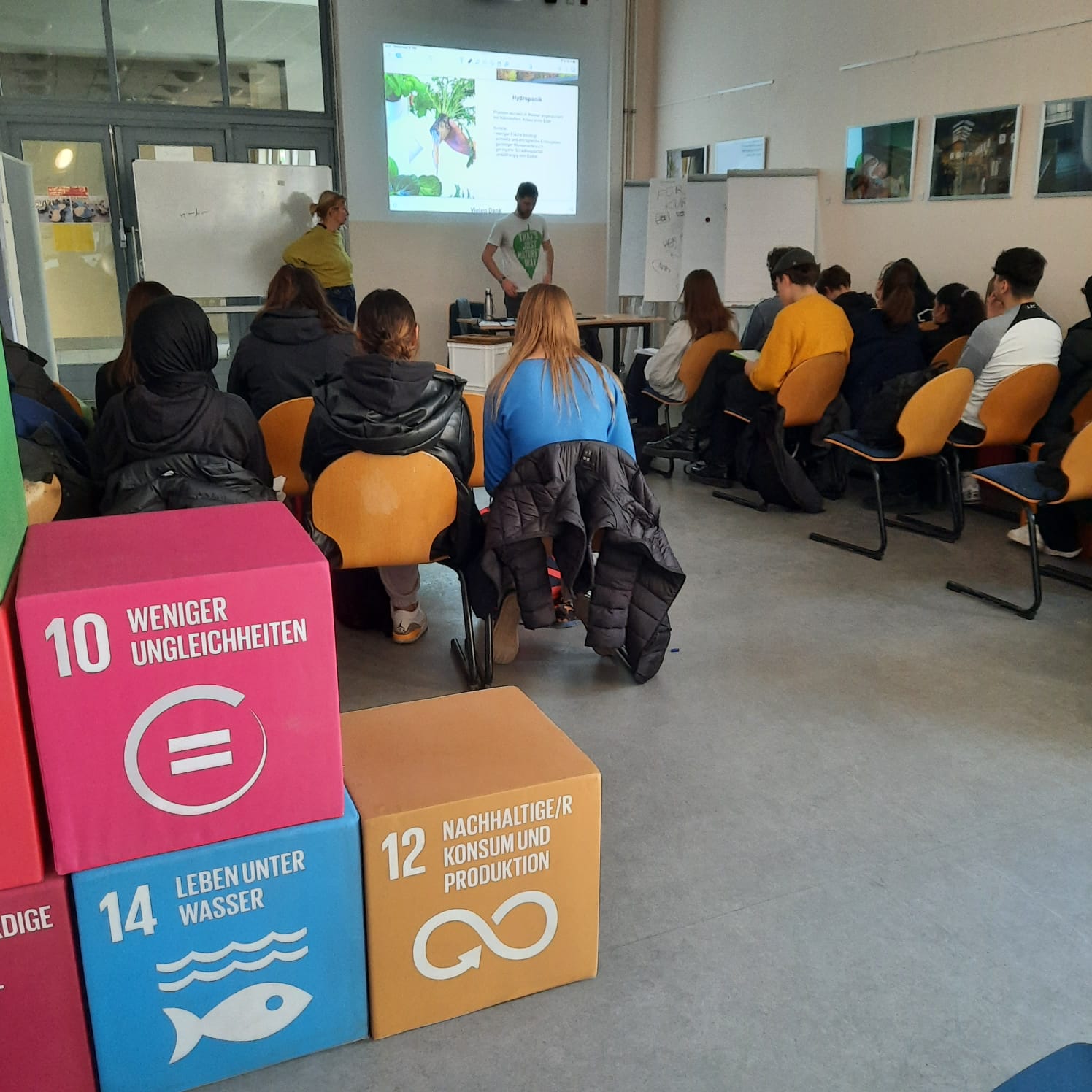 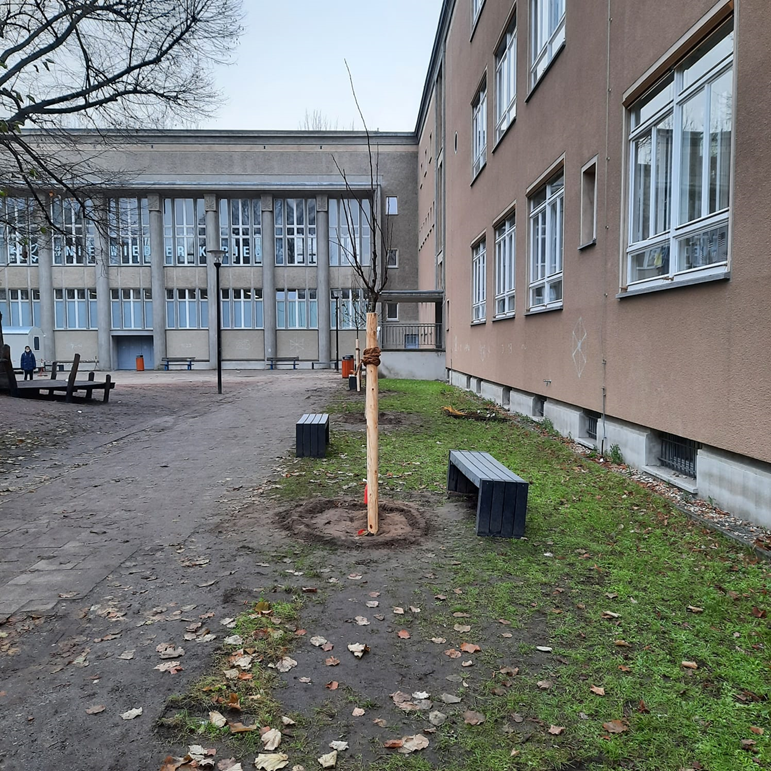